Minnesota Health Care Financing Task ForceBarriers to Access Workgroup
October 23, 2015
rochester, MN
The presentation will be posted when accessibility standards are completed.  In the meantime, if you desire a copy of the presentation, please contact smanasse@manatt.com.
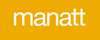 Task Force Vision and Goals
Vision: Sustainable, quality health care for all Minnesotans
Guiding Principles
Realistic: The task force will make recommendations that can realistically be implemented.
High Value Impact: The task force will seek recommendations that have high value and are meaningful to Minnesota’s health care reform efforts.
Holistic Perspective: The task force understands that health care finance and our recommendations do not exist in a vacuum, and are components of the health care and population health systems.
Focus: The task force recognizes that health care financing and system reform is extremely complex and it will contribute to the broader policy debates by focusing its time and attention on the issues it is charged with addressing. 
Innovation: The task force is encouraged to identify opportunities for innovation in Minnesota’s health care financing and delivery systems which show promise for lowering costs, improving population health and improving the patient experience.
2
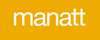 Agenda
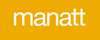 3
Framework for Considering Barriers to Access
Access to care represents the degree of “fit” between health care consumers and the health care system, made up of the following dimensions:
Availability: The volume and type of existing services available for the consumers’ volume and needs, including the adequacy of those services
Accessibility: The relationship between the location of services and the location of consumers including; transportation resources, distance, time, and cost
Accommodation: The relationship between the organization of supply resources and the consumers ability to accept those factors (i.e. appointment systems)
Affordability: The relationship between prices of services and providers’ insurance to the consumer’s income, ability to pay, and health insurance coverage
Acceptability: The relationship between the consumer’s attitudes about personal and practice characteristics of providers to the actual characteristics of providers
4
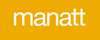 Source: R. Penchansky and J. Thomas. The Concept of Access: Definition and Relationship to Consumer  Satisfaction. Medical Care (19)(2). Feb. 1981. pp. 127 – 140.
Minnesota Health Care Financing Task ForceBarriers to Access WorkgroupJOINT PRELIMINARY RECOMMENDATIONS ON  REDUCING FINANCIAL BARRIERS
October 23, 2015
rochester, MN
The presentation will be posted when accessibility standards are completed.  In the meantime, if you desire a copy of the presentation, please contact smanasse@manatt.com.
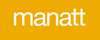 Process
Preliminary recommendations on improving affordability and reducing financial barriers to facilitate seamlessness in the coverage continuum developed jointly by Seamless and Barriers to Access Workgroups.


Additional preliminary recommendations for improving affordability and reducing financial barriers also identified that are being considered by Seamless and Barriers Workgroups.
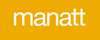 6
Criteria for Consideration
Assess recommendations in the context of:
Improving availability of affordable and accessible health coverage
Improving continuity in coverage and care
Improving consumer health literacy
Reducing health disparities and improving equity
Promoting responsible consumer behavior
Promoting financial sustainability
Promoting administrative efficiency
Maximizing federal funding
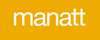 7
Reduce Financial Cliff at 200% FPL
Recommendation: Explore options to reduce the financial affordability cliff in premiums, cost sharing and deductibles for health coverage at 200% FPL
Potential Option
Establish voluntary HSA-like accounts for Medical Assistance and MinnesotaCare enrollees to offset current or future premiums/cost-sharing for health insurance coverage, earn monetary rewards for wellness activities
Potential Option
Redistribute federal subsidies (advanced premium tax credits and cost-sharing reductions) to improve affordability for consumers with incomes 200-300% FPL
Potential Option
Smooth cliff by expanding eligibility for enhanced subsidies to consumers with incomes 200-275% FPL 
(pre-ACA MinnesotaCare eligibility levels)
Programmatic and financing vehicles being further considered by the Seamless Workgroup
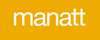 8
Reduce Cliff: Modeling Needs
Level of cliff at various income eligibility levels

Number of individuals between 200 - 300% FPL
 
Potential additional take-up in coverage and utilization at various income levels with improved affordability

Overall state fiscal impact (e.g., under different scenarios and using different financing vehicles such as leveraging 1332, federal match, or state-only funds only)
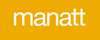 9
Rationalize Affordability Definition
Recommendation: Rationalize affordability definition for families with access to employer sponsored insurance (ESI) (i.e., fix the family glitch)
Low- to moderate-income families are precluded from obtaining federal tax credits to purchase coverage through MNsure because the family is deemed as having access to affordable ESI

Affordability of ESI for spouses and dependents is based on the cost of individual coverage—not on the cost of family coverage—which may be unaffordable

Through a 1332 waiver, change this ESI affordability definition for families to affordability on a family rather than individual basis
The Family Glitch
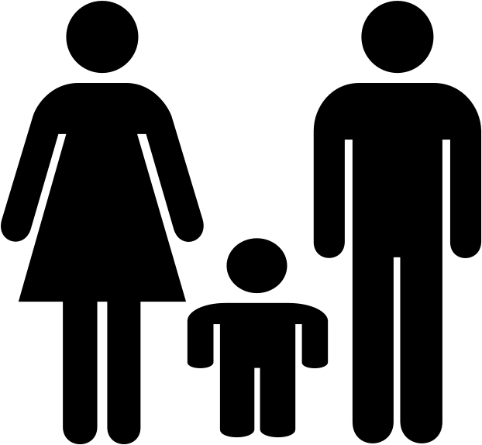 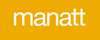 10
Rationalize Affordability Definition: Modeling Needs
Number of individuals  impacted

Potential additional take-up in coverage and utilization with improved affordability

Overall state fiscal impact, including implications for MinnesotaCare

Potential federal fiscal impact under a 1332 waiver
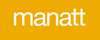 11
For Further Consideration by the Seamless Coverage Workgroup: Align Insurance Affordability Programs
Recommendation: Align insurance affordability programs including eligibility and enrollment rules, benefits and plan requirements
Consolidation of Public Programs
Explore consolidation of Medical Assistance and MinnesotaCare to maintain coverage for people up to 200% FPL through a single, streamlined program.
Maintain Status Quo on MinnesotaCare
Consolidate MinnesotaCare with the Private Marketplace
Explore consolidation of the MinnesotaCare with the private Marketplace population, while maintaining Minnesota’s affordability standards from 139-to-200% FPL
State Financing Issues: Explore opportunities to provide new federal dollars to (1) help maintain MinnesotaCare (or a successor program) affordability standards and (2) smooth the cliff at 200% FPL. This includes seeking Medicaid waiver opportunities.
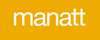 12
For Further Consideration by the Seamless Coverage Workgroup: Align Insurance Affordability Programs, continued
Workgroup members have raised two additional options for aligning insurance affordability programs. Both require more robust discussion at a future meeting.
Transition to a Single Payer Program Model
Consolidate All Programs in the Private Marketplace
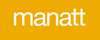 13
Minnesota Health Care Financing Task ForceBarriers to Access WorkgroupPRELIMINARY RECOMMENDATIONS ON Affordability, PRODUCT DESIGN AND BENEFIT ALIGNMENT
October 23, 2015
rochester, MN
The presentation will be posted when accessibility standards are completed.  In the meantime, if you desire a copy of the presentation, please contact smanasse@manatt.com.
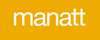 Overview of Goal and Process
GOAL: Reach consensus on Barriers to Workgroup preliminary recommendations on improving affordability, addressing high deductible plans and aligning benefits to create a seamless coverage continuum and reduce barriers to care.
Barriers Workgroup will present these recommendations, along with additional preliminary recommendations on reducing structural barriers and disparities in access to care, to the Task Force on November 13th.
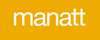 15
Develop Minnesota Affordability Scale
Recommendation: Establish a Minnesota tailored health coverage affordability scale to guide policy, program, and financing decisions with regard to Minnesota’s coverage continuum
Employee Premium : 315.12 (2.68-0.67% income)
Employee MOOP: $1,100 (Excluding Rx)
Note: 2015 FPL level used throughout (Marketplaces currently use 2014 FPL for APTC/CSR calculations); all amounts expressed as annual
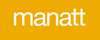 16
Comparing Current Minnesota and ACA Affordability Scales for Premiums
Minnesota has more affordable coverage than the ACA for incomes  ≤ 200% FPL
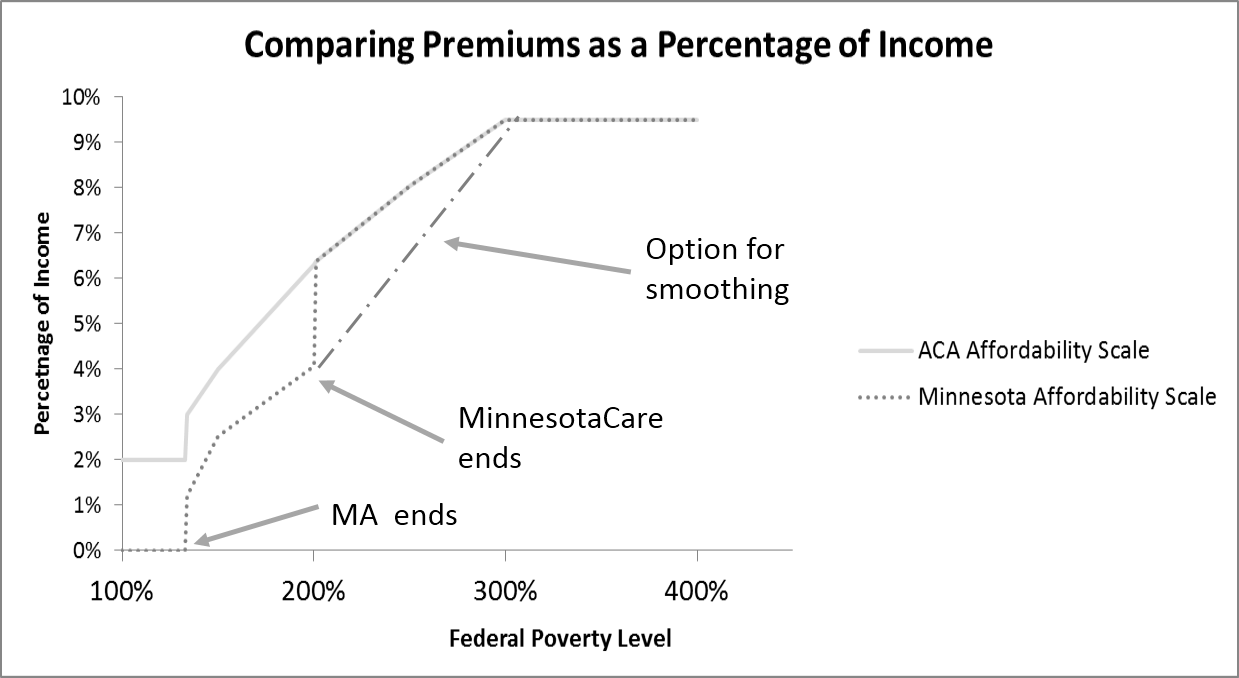 Note: 2015 FPL level used throughout (Marketplaces currently use 2014 FPL for APTC/CSR calculations); all amounts expressed as annual
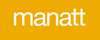 17
Address High Deductible QHP Products
Recommendation: Explore options to address high deductibles in QHP products in the Marketplace
Potential Option
Low or No
Deductible Plans

Require that carriers offer products with standard  cost sharing designs featuring low or no deductible options (in addition to other products they  choose to offer)
Potential Option
Limit Non-Standard Designs



Limit the number of “non-standard” plans a carrier may offer to reduce consumer confusion
Potential Option
Exempt High-Value Services

Exempt certain services from deductibles, which may be designed to incentivize utilization of primary care and generic prescription drugs
Potential Option
Require  Standard Designs


Create standard cost-sharing product that addresses all types of cost-sharing (deductibles plus co-insurance and co-payments)
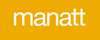 18
Address High Deductible Plans: Modeling Needs
Number of individuals  impacted

Potential additional take-up in coverage and utilization with improved affordability

Examples of standard cost-sharing designs

Overall state fiscal impact
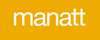 19
Address Benefit Differences
Recommendation: Explore options to create alignment across the coverage continuum and/or provide access to high value benefits
Potential Option



Align benefit definitions across Medical Assistance, MinnesotaCare and QHPs through MNsure
Potential Option


Eliminate certain Medical Assistance benefits to align with MinnesotaCare  and QHPs through MNsure (e.g., eliminate non-emergency medical transportation)
Potential Option


Add adult dental benefits in QHPs through MNsure on par with Medical Assistance and MinnesotaCare
Potential Option


Provide all or some unique Medical Assistance benefits through MinnesotaCare (e.g., add non-emergency medical transportation)
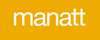 20
Address Benefit DifferencesModeling Needs
Number of individuals  impacted

Potential additional take-up in coverage and utilization with additional benefits

Impact on broader individual and small group market 

Overall state fiscal impact
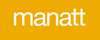 21
Minnesota Health Care Financing Task ForceBarriers to Access WorkgroupOptions and considerations for Reducing structural barriers and disparities
October 23, 2015
rochester, MN
The presentation will be posted when accessibility standards are completed.  In the meantime, if you desire a copy of the presentation, please contact smanasse@manatt.com.
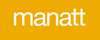 Session Goals
Provide an overview of Minnesota’s racial and ethnic composition
Identify language access practices to improve eligibility and enrollment processes
Review Minnesota’s consumer assistance network to enroll remaining uninsured 
Identify health literacy best practices to improve access to care
23
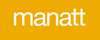 Overview of Minnesota’s Racial and Ethnic Composition
24
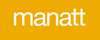 Minnesota’s Diverse Population
Ethnic and racial diversity requires attention to ensure cultural competency and health literacy throughout Minnesota’s coverage continuum
Minnesota’s population is racially and ethnically diverse with significant populations from multiple racial and ethnic groups
81.4% percent are White, 5.9% percent are Black, 5.1% percent Hispanic, 4.7% percent Asian, 1.3% percent American Indian/Alaskan Native
7.2% percent of the total population is foreign born (55% of which are non-citizens)
25
Source: U.S. Census Bureau: State and County QuickFacts. Data derived from Population Estimates, American Community Survey, Census of Population and Housing, State and County Housing Unit Estimates, County Business Patterns, Nonemployer Statistics, Economic Census, Survey of Business Owners, Building Permits
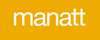 Minnesota’s Foreign Born Population
7% of Minnesota’s residents (about 404,000) are immigrants, with the foreign-born population increasing faster than the national average
Foreign Born Composition and Disparities
Mexico, India, Somalia, Laos, Vietnam, Thailand (including Hmong), China, Korea, Ethiopia, and Canada
Mexico, India and Somalia are fastest growing foreign-born group
25.7% of foreign born residents are without health insurance (under age 65) compared to 8.3% of native born residents1
26
1Source: Mncompass.org. Residents under age 65 without health insurance by nativity. 2008 – 2013.
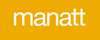 Top Five Languages Spoken by English Learners
Spanish
Hmong
Somali
Karen Languages
Vietnamese
27
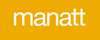 Source: NCELA, Office of English Acquisition, Language Enhancement, and Academic Achievement for Limited English Proficient Students, Consolidated State Performance Report 2013 – 2014.
Language Access Practices to Improve Eligibility and Enrollment Processes
28
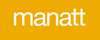 ACA Requirements for Language Accessibility
Eligibility and Enrollment Requirements
All Insurance Affordability Programs (Medical Assistance, Minnesota Care and MNsure) application, consumer notices, and renewal forms must be in plain language and accessible to persons who are limited English Proficient (LEP) 	
				    42 CFR §§ 435.905, 435.907, 457.330; 45 CFR § 155.205
Starting in 2017, MNsure will be required to translate website material in languages that reaches 10% or more of the LEP population and provide taglines in top 15 languages spoken by the LEP population indicating the availability of language services 		                                                                                                                     							       45 CFR 155.205(c)
Customer Service Requirements
DHS must provide interpreter services for Medicaid and CHIP beneficiaries
MNsure must provide a Call Center that includes telephonic interpreter services in at least 150 languages                                                                                                                            45 CFR 155.205(a)
29
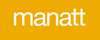 Minnesota’s Current Language Access Practices
Application for Insurance Affordability Programs
Single streamlined paper application is translated in six languages (English, Spanish, Hmong, Russian, Somali and Vietnamese)
Online application is only available in English
Telephone applications through the Call Center can connect to a language line that provides translation services in 150 languages

    Consumer Notices
DHS and MNsure sends notices in English with taglines that indicate availability of language services
DHS notice tag lines are in ten languages (Arabic, Hmong, Khmer (Cambodian), Lao, Oromo, Russian, Serbo-Croatian (Bosnian), Somali, Spanish, Vietnamese)
MNsure notice tag lines are in four languages (English, Spanish, Somali and Hmong)
30
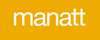 Minnesota’s Current Language Access Practices, continued
Medicaid/CHIP Renewal Forms
Available in English with language taglines (Arabic, Hmong, Khmer (Cambodian), Lao, Oromo, Russian, Serbo-Croatian (Bosnian), Somali, Spanish, Vietnamese)

Health Literacy Review
DHS reviews consumer communication for plain language and LEP access
31
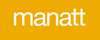 Eligibility and Enrollment Language Access Discussion
What are the remaining barriers to access in the current application and enrollment pathway for individuals who are LEP?
What improvements could be made to the application and renewal process for LEP individuals? To consumer notices? 
What strategies could be implemented to further enhance cultural and linguistic competency in Medical Assistance, MinnesotaCare, and QHP coverage in  MNsure?
What improvements can the State make to help undocumented immigrants better understand their coverage options?
32
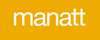 Minnesota’s Consumer Assistance Network to Enroll Remaining Uninsured
33
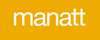 ACA Requirements for Consumer Assistance
Medicaid/CHIP Application Assistance
The State must provide assistance to any individual seeking help with the application or renewal process in person, over the telephone, and online, and in a manner that is accessible to individuals who are LEP                                                               42 CFR 435.908
Navigators
Navigators must provide information in a manner that is culturally and linguistically appropriate to the Marketplace population’s needs                            45 CFR 155.210(e)(5)                                                                                                                         
Navigators must develop training programs to ensure expertise in the needs of underserved and vulnerable populations                                               45 CFR 155.210(b)(2)
Agents and Brokers
Agents or Brokers must make all its materials language accessible for LEPs
                                                                                                                                   45 CFR 155.205(c)
34
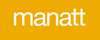 Minnesota’s Current Consumer Assistance Network to Reach LEPs
Enrollment Network: Minnesota has a network of application assisters, Navigators, and agent/brokers that covers nearly every county in the State 
Evaluation:  On an on-going basis, MNsure assesses whether Navigators are linguistically and culturally competent and are meeting the needs of the hardest to reach populations
Peer-to-Peer Sharing:  MNsure encourages the assister network to work collaboratively through conference calls and networking events to share enrollment strategies and best practices, including best practices for consumers with LEP
Training:  Navigators receive training that incorporates cultural and linguistic competency strategies
35
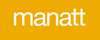 Consumer Assistance Network Discussion
What improvements could be made to the current consumer assistance network (application assisters, Navigators, agents/brokers) to increase access for LEP individuals? For undocumented individuals?

What culturally competent or health literacy training or support could be provided to the existing consumer assistance network to improve enrollment? 

Are there best practice consumer outreach and enrollment pilots or programs that should be expanded or modeled in other areas of the state?
36
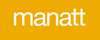 Health Literacy Best Practices to Improve Access to Care
37
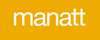 Maximus’s Health Literacy Support to State Agencies
Writing, Design,  and Web Design
Write materials in plain language, using common words most readers understand
Create websites that use straightforward navigation and a friendly, streamlined style
Translation
Translate materials into many languages, adapting for readers with limited literacy skills
Adapt translations to be culturally and linguistically appropriate and relevant to consumers
Usability and Community Testing
Conduct qualitative research, including in-depth interviews, focus groups and ethnography
Analyze socio-cultural and linguistic influences on how consumers understand health messages
Training and Workshops
Facilitate trainings to teach writers, designers, and website developers to improve the readability of print materials and the usability of websites
Source: Maximus Center for Health Literacy. http://www.maximus.com/chl
38
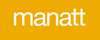 Health Plan Best Practices for Improving Health Literacy
BCBSMN: Health Literacy Ambassadors

Every division in the company has a “Health Literacy Ambassador” who meets quarterly to share resources, trends in the field, and current health literacy activities. 

Ambassadors:
Provide on-going health literacy support and resources 
Serve as members of the Multilingual Health Resource Exchange and Minnesota Health Literacy Program.
Train provider groups interested in starting their own health literacy programs.
Kaiser Permanente: Simplify, Listen, Adapt


Simplify: Created a list of 80 best practices to assess standard documents.

Listen:  Use their “member voice panel” section of the website to test content with 25 – 30 members on a continual basis. Analyze educational and linguistic profiles of membership and markets. 

Adapt:  Personalize communication to remove irrelevant information.
Source: Health Literacy and America’s Health Insurance Plans: Laying the Foundation and Beyond. AHIP. 2013
39
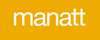 Health Plan Best Practices for Improving Health Literacy (cont’d)
WellPoint, Inc: Plain Language Initiative

WellPoint instituted an intake procedure that subjects new and revised member communications to a rigorous plain language review for clarity and sensitivity to culture and geographic differences. 

WellPoint conducted an inventory of all system generated letters to evaluate the type, clarity, and quantity of information contained in each letter.
WellPoint created a “Department of Member Communications” charged with ensuring documents are easy to understand and use.
Training on health literacy is required for case managers and encouraged for all employees.
40
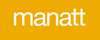 Thank you!
Patti Boozang
PBoozang@manatt.com
212.790.4523

Alice Lam
ALam@manatt.com
212.790.4583

Anne Karl
AKarl@manatt.com
212.790.4578
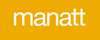 41